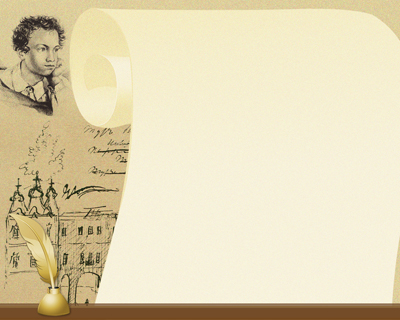 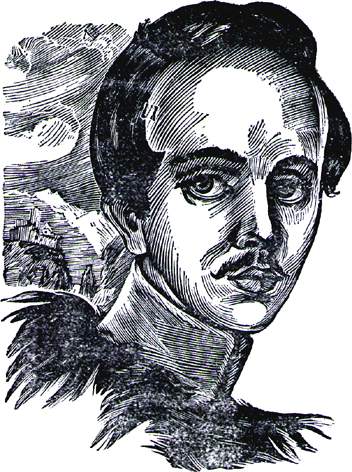 Брейн- ринг по жизни и творчеству М.Ю.Лермонтова, посвященный 
200 -летию со дня рождения поэта
Гуревич Лариса Ефимовна      МОУ « СОШ № 43»                 Саратов                    2014г.
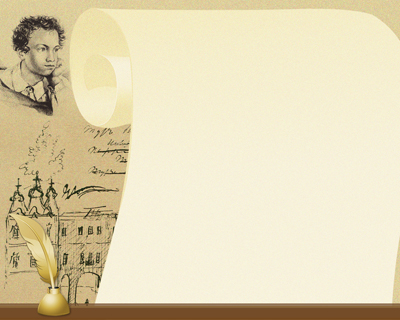 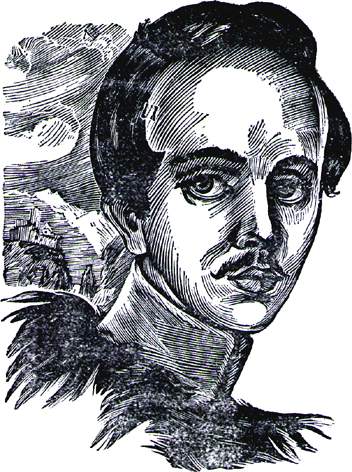 В каком русском городе родился М.Ю.
Лермонтов?
а) В Москве;
б) В Санкт-Петербурге;
в) В Туле;
б) В Пензе.
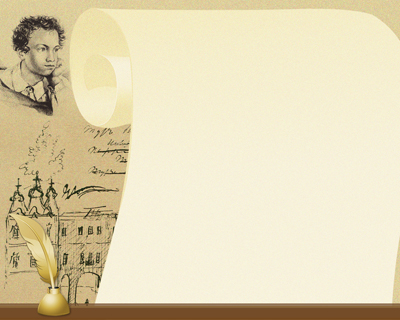 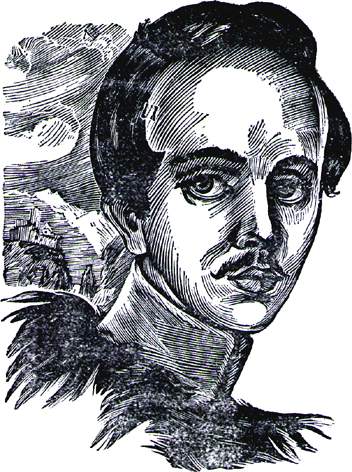 В Москве
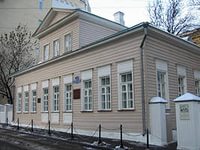 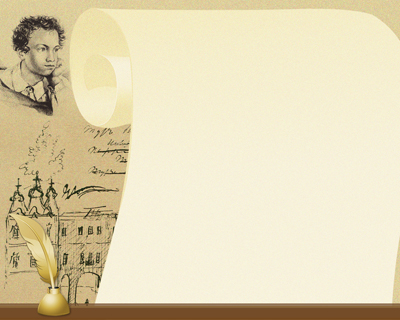 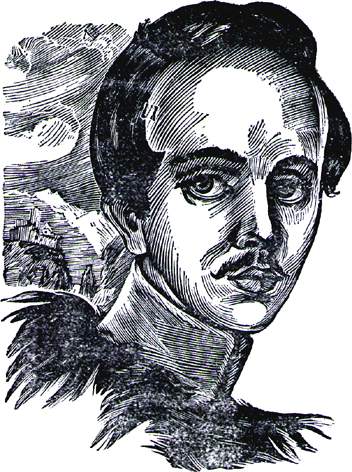 ► Где прошло детство М.Ю. Лермонтова?
а) В Ясной поляне;
б) В Абрамцево;
в) В Тарханах;
г) В Пенатах.
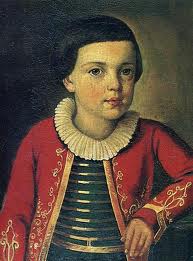 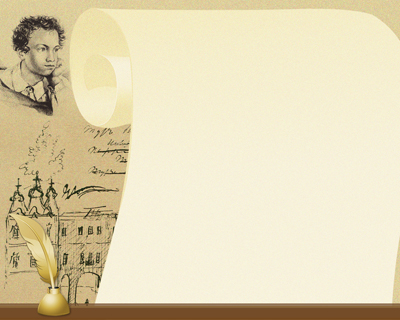 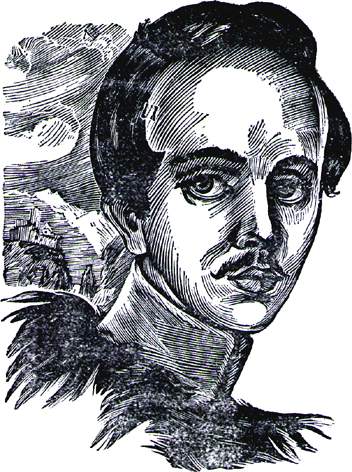 В Тарханах
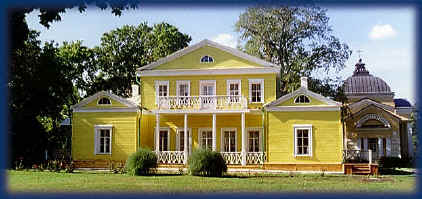 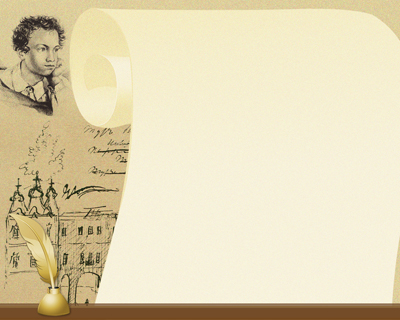 ► Кто воспитывал Михаила Юрьевича?
а) Мама;
б) Отец;
в) Бабушка
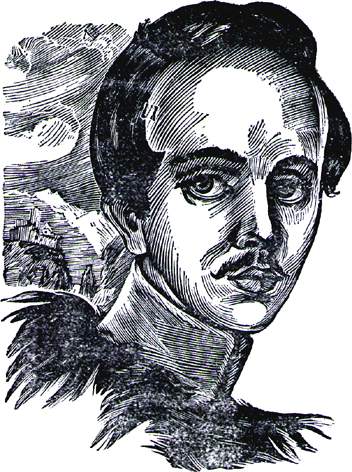 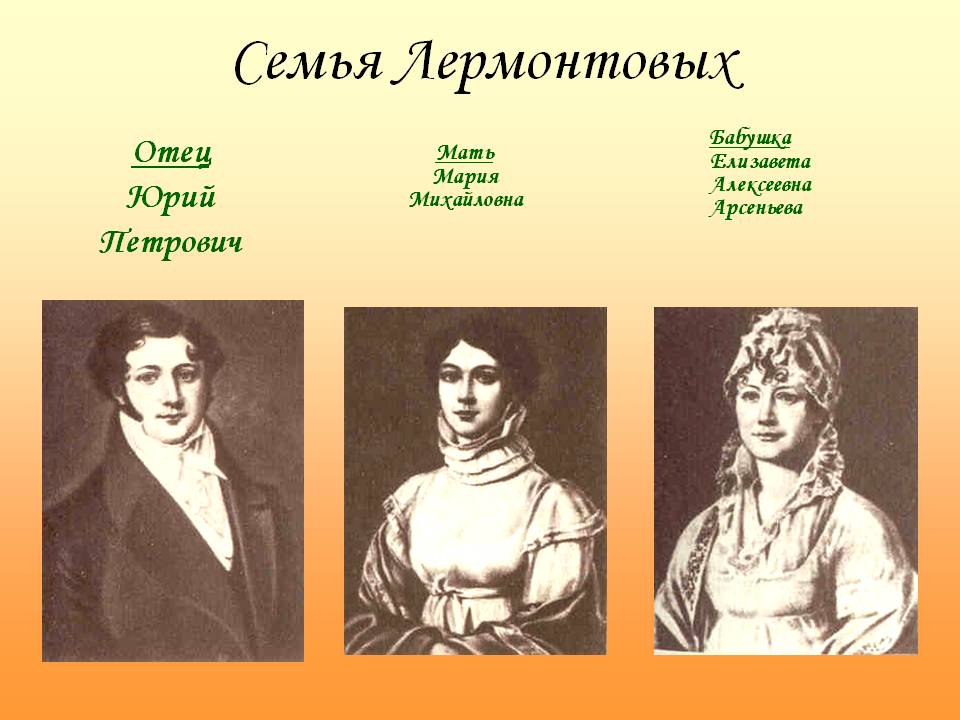 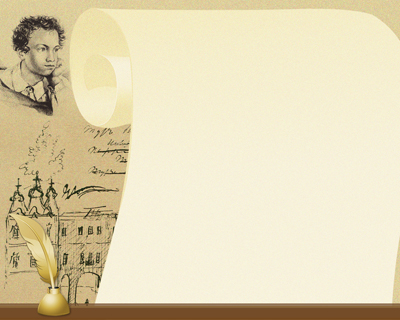 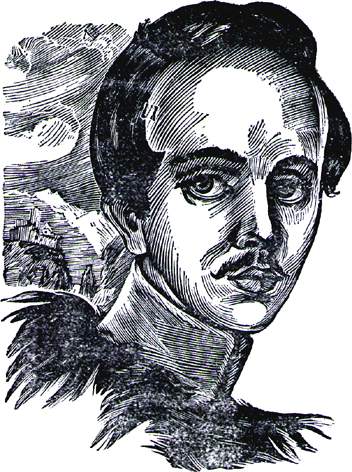 Бабушка
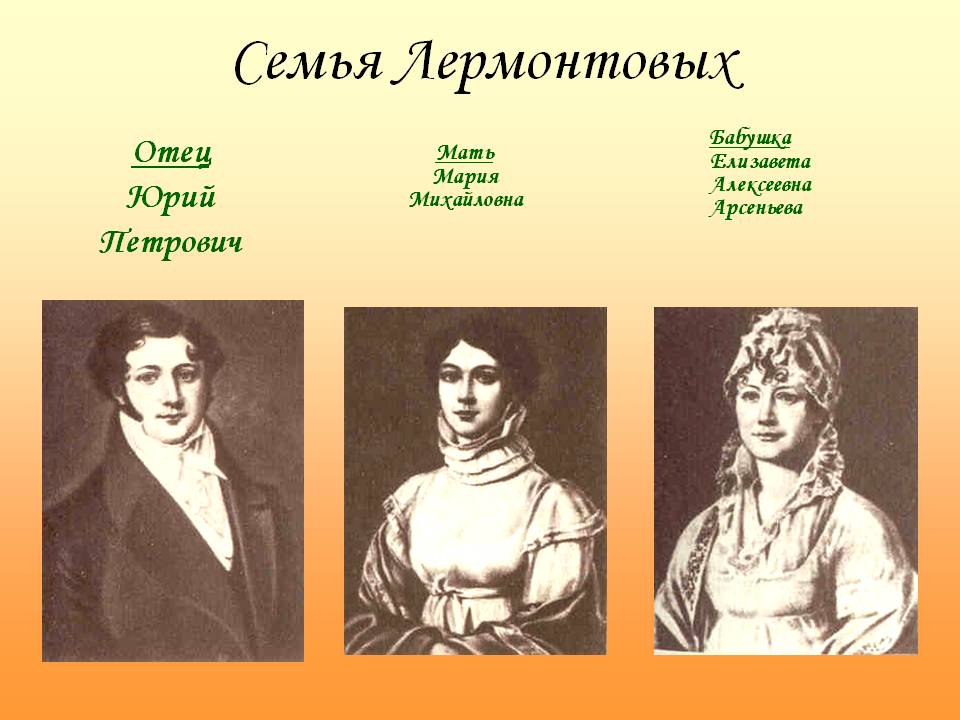 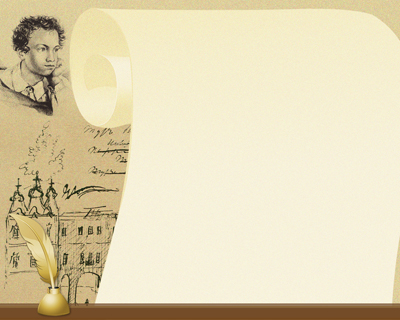 ►В каком возрасте Михаил Лермонтов составил
первый рукописный сборник своих произведений?
а) В 12 лет;
б) В 15 лет;
в) В 18 лет;
г) В 22 года.
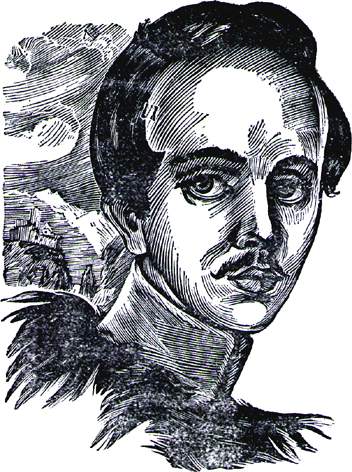 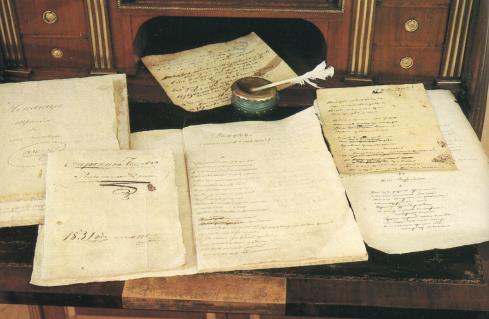 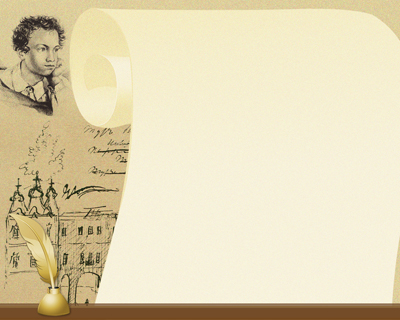 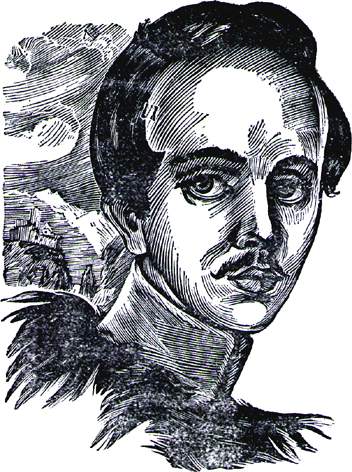 В 12 лет
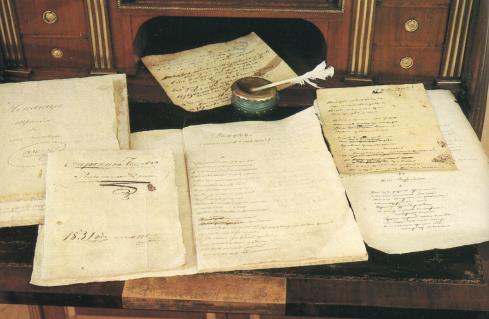 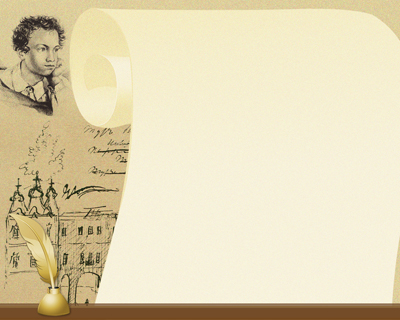 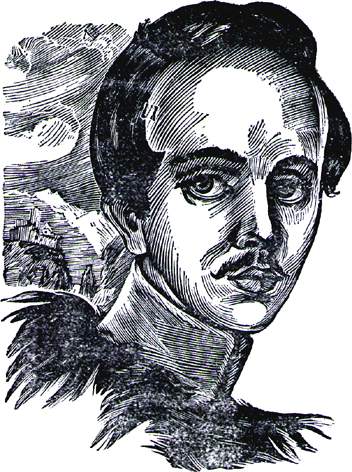 ► Кем НЕ являлся М.Ю. Лермонтов?
а) Поэтом;
б) Драматургом;
в) Художником;
г) Учёным.
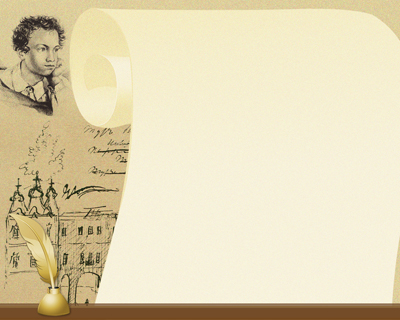 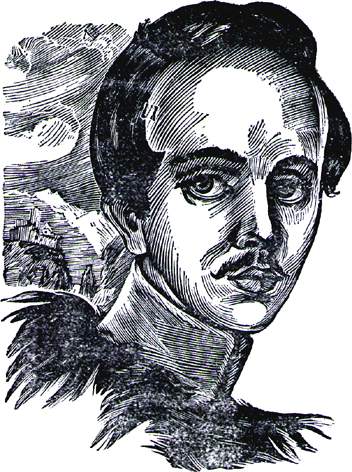 Учёным
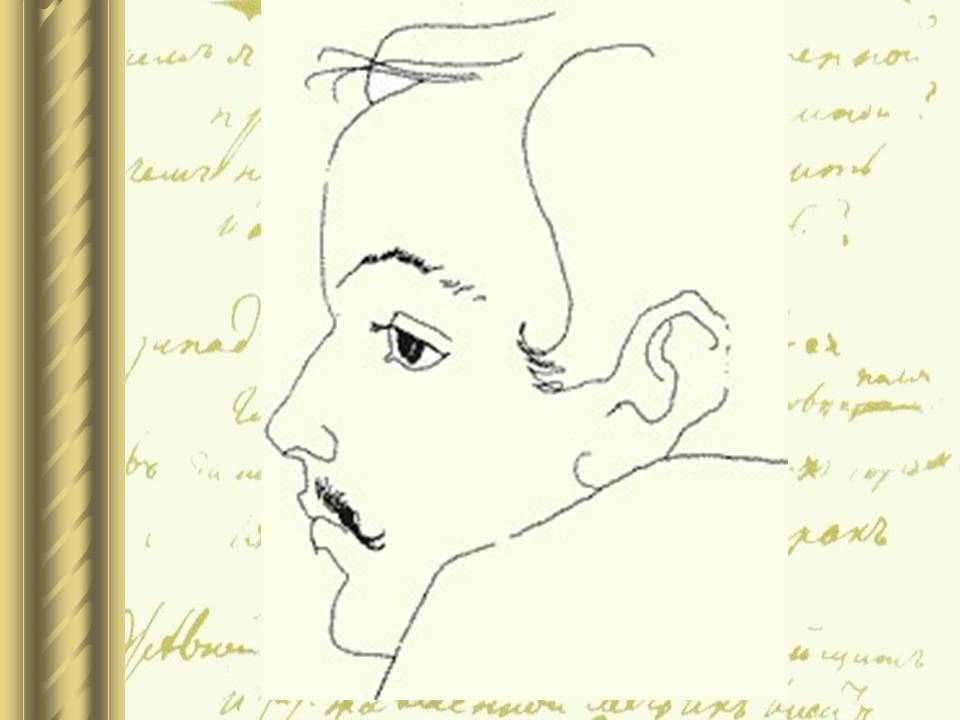 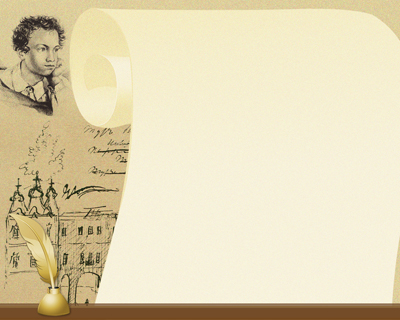 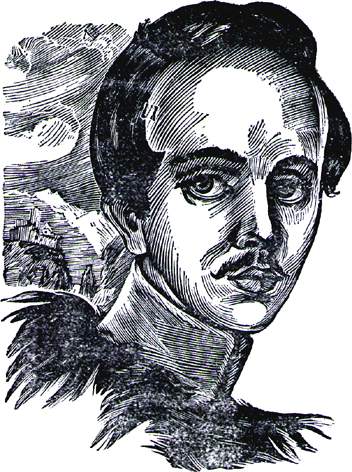 ► Какими европейскими языками владел М.Ю.
Лермонтов?
а) Английским и испанским;
б) Французским и немецким;
в) Итальянским и венгерским;
г) Болгарским и польским.
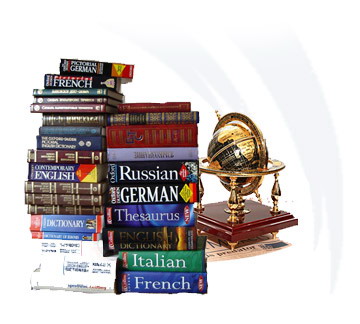 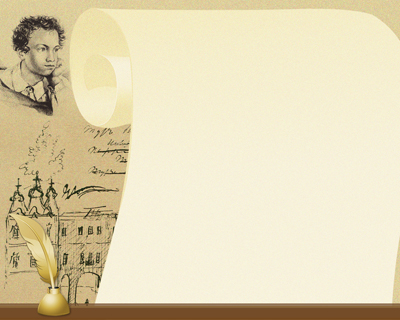 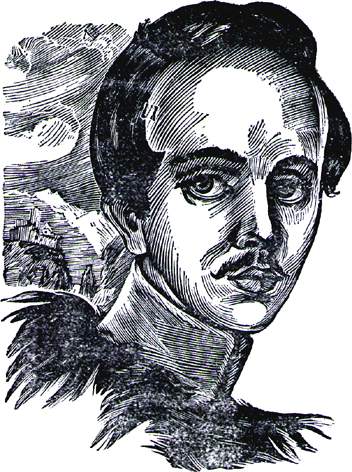 Французским и немецким
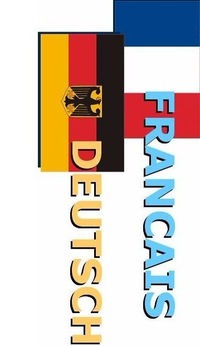 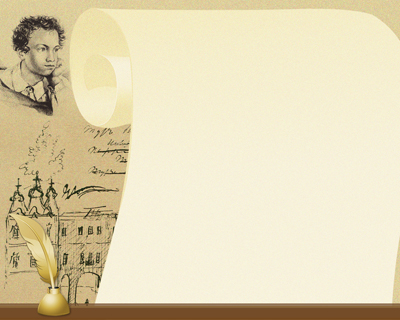 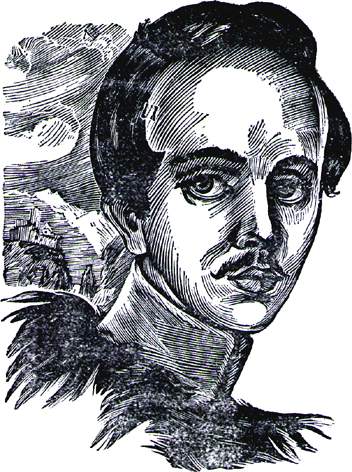 ► На каких музыкальных инструментах играл поэт
Лермонтов?
а) Скрипка и фортепиано;
б) Гитара и фортепиано;
г) Аккордеон и мандолина;
г) Кларнет и саксофон.
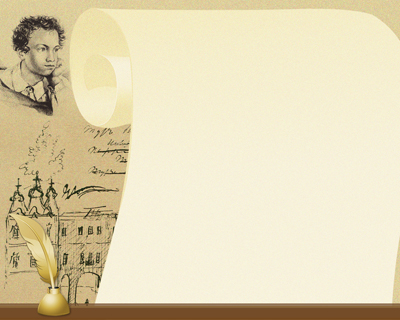 Скрипка и фортепиано
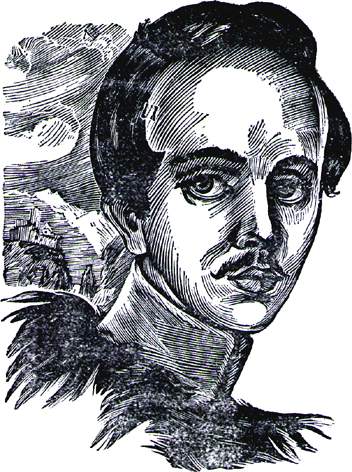 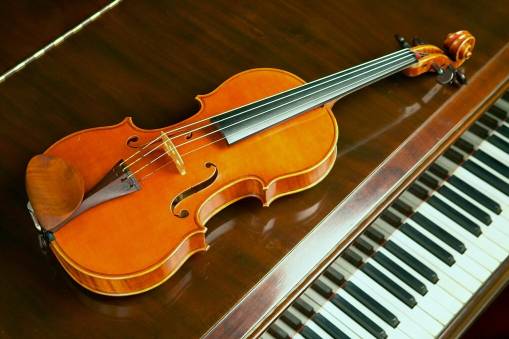 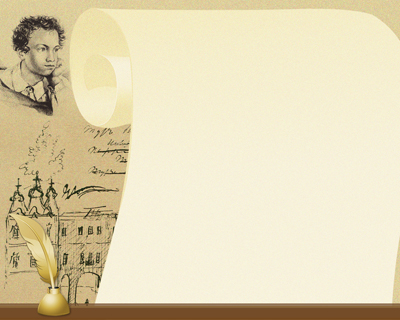 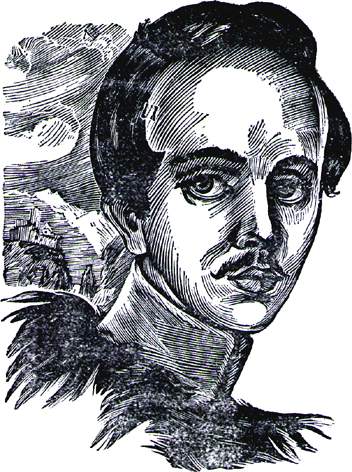 ► Какое произведение сделало имя Лермонтова
знаменитым?
а) «Парус»;
б) «Герой нашего времени»;
в) «Маскарад»;
г) «Смерть поэта».
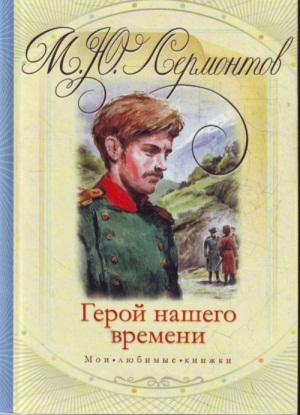 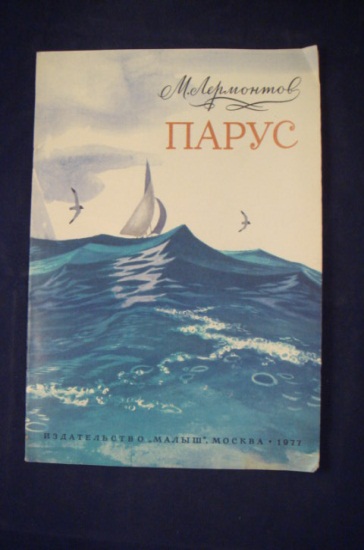 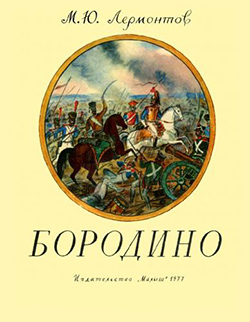 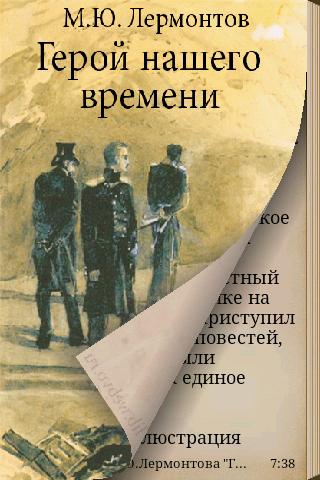 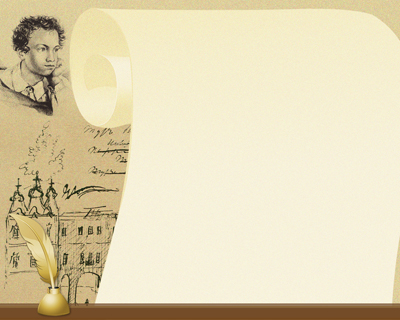 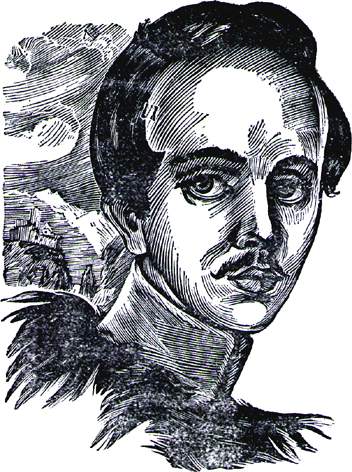 Парус
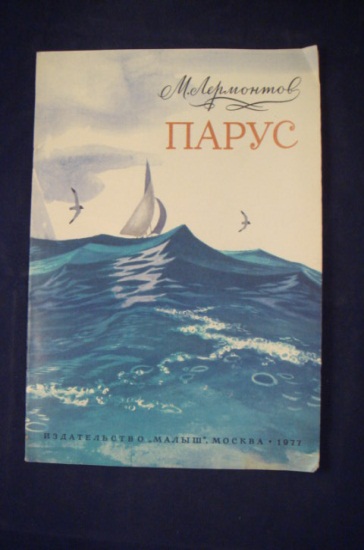 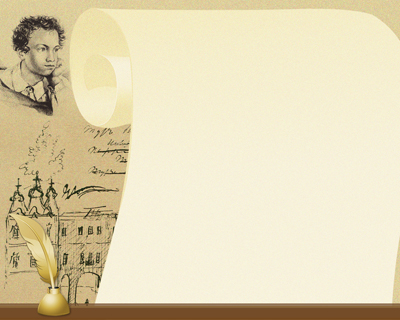 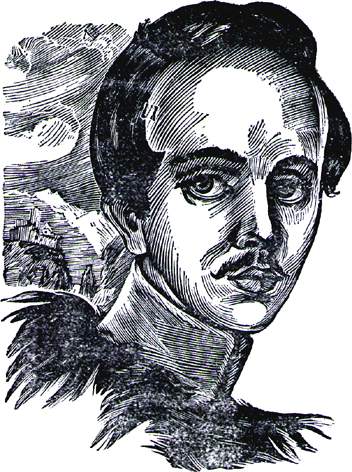 ► Сколько четверостиший в стихотворении М.Ю.
Лермонтова «Парус»?
а) Одно;
б) Два;
в) Три;
г) Четыре.
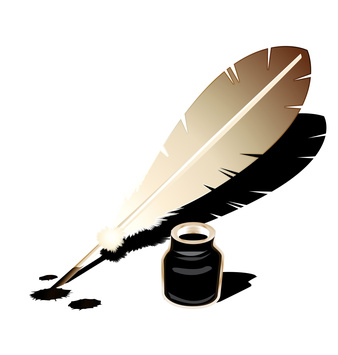 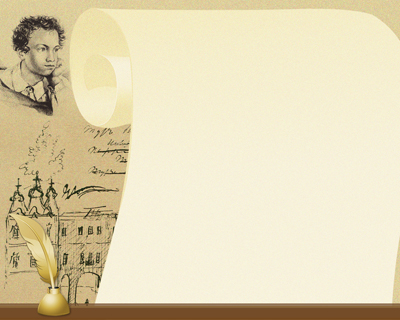 Три
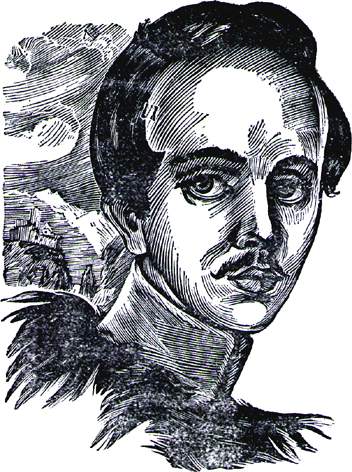 ПарусБелеет парус одинокойВ тумане моря голубом!..Что ищет он в стране далекой?Что кинул он в краю родном?..Играют волны - ветер свищет,И мачта гнется и скрипит...Увы! он счастия не ищетИ не от счастия бежит!Под ним струя светлей лазури,Над ним луч солнца золотой...А он, мятежный, просит бури,Как будто в бурях есть покой!
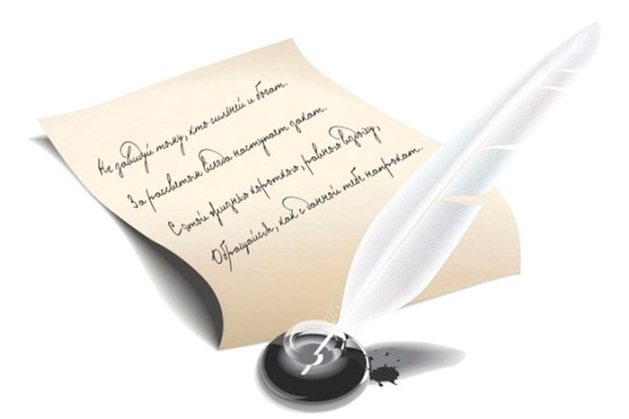 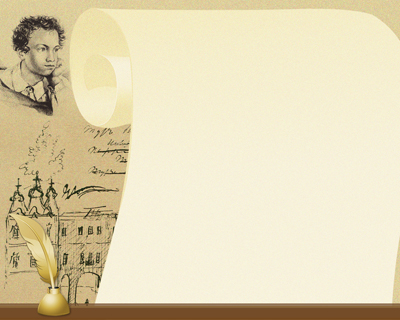 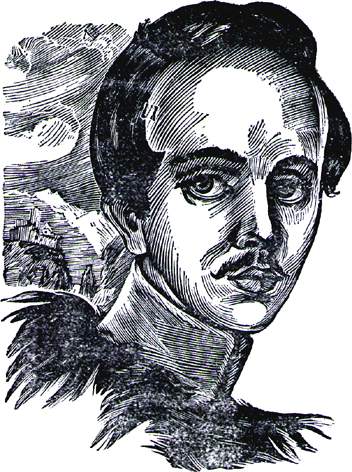 ►Какой листок «оторвался от ветки родимой» в
одноименном стихотворении Лермонтова?
а) Кленовый;
б) Дубовый;
в) Берёзовый;
г) Осиновый.
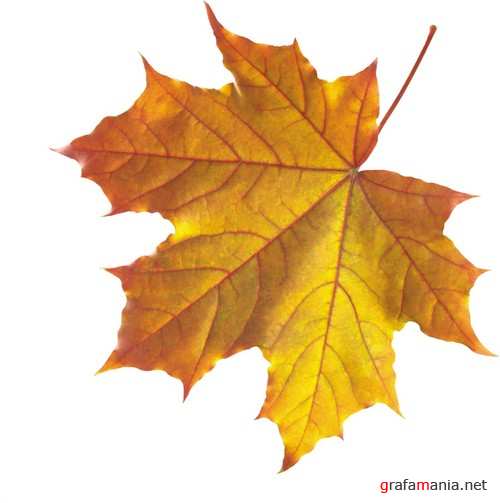 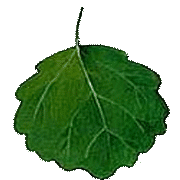 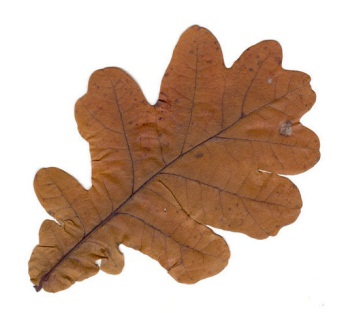 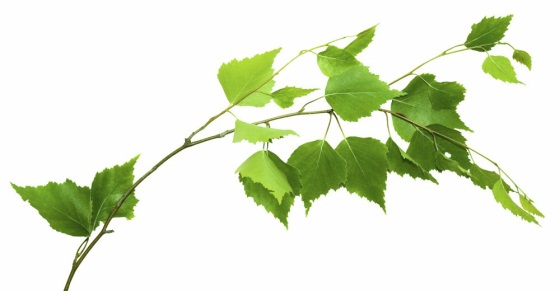 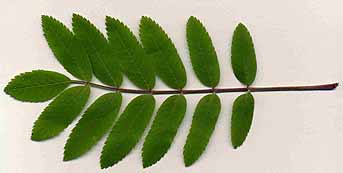 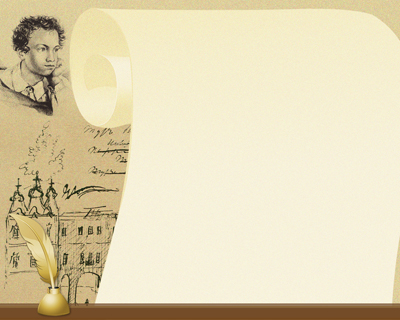 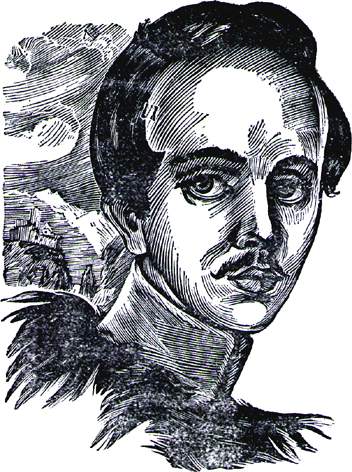 Дубовый
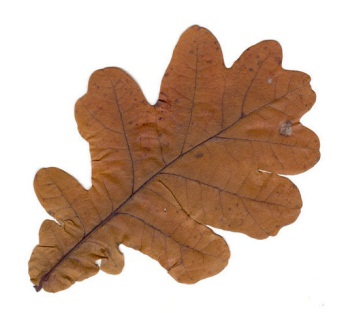 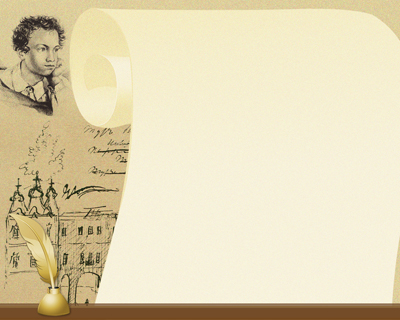 ► О каком дереве Лермонтов написал «На Севере
диком стоит одиноко»?
а) Дуб;
б) Ель;
в) Сосна;
г) Клён.
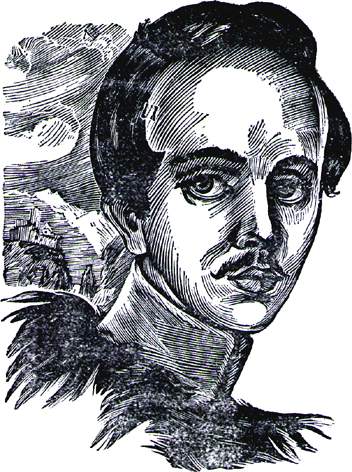 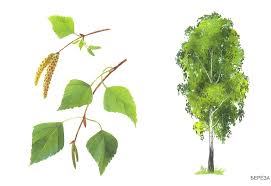 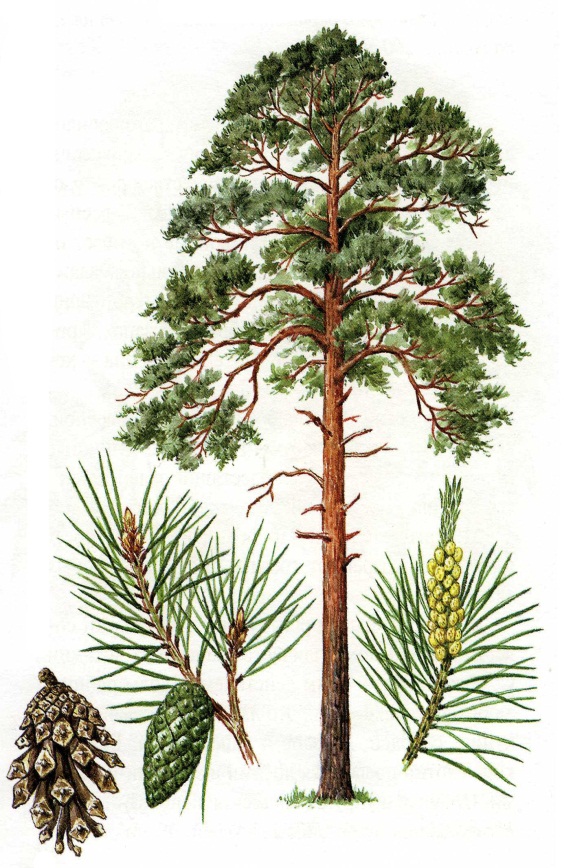 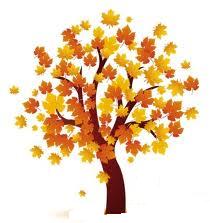 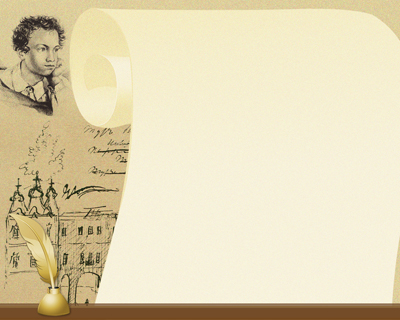 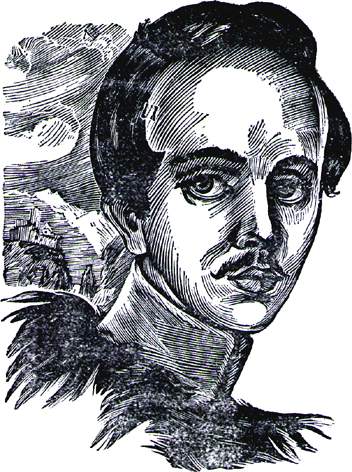 Сосна
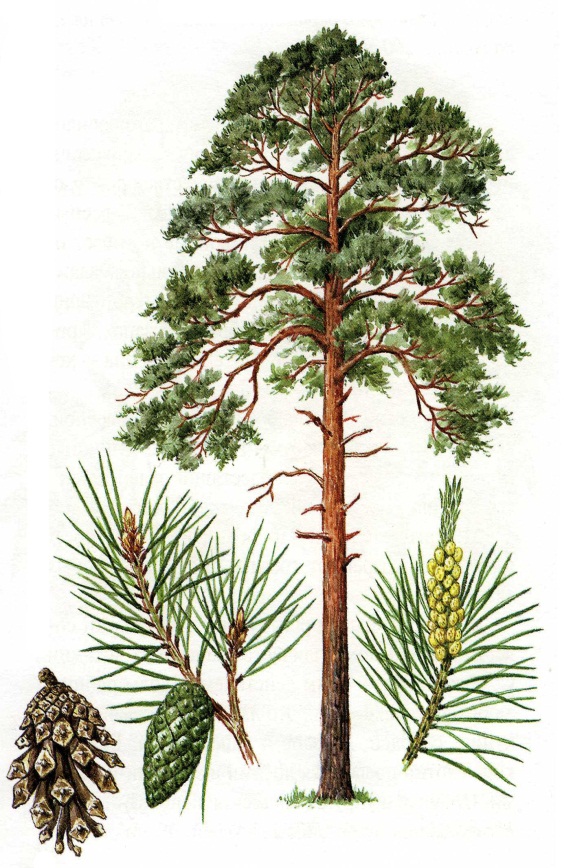 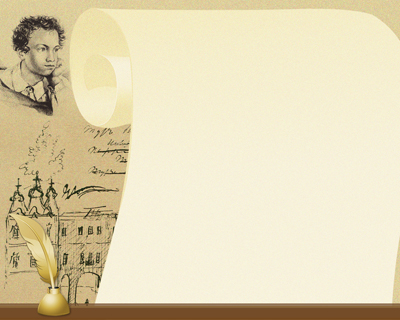 ►Горный массив, столь любимый Лермонтовым и
сыгравший в его жизни немаловажную роль, – это:
а) Уральские горы;
б) Кавказ;
в) Карпаты;
г) Альпы.
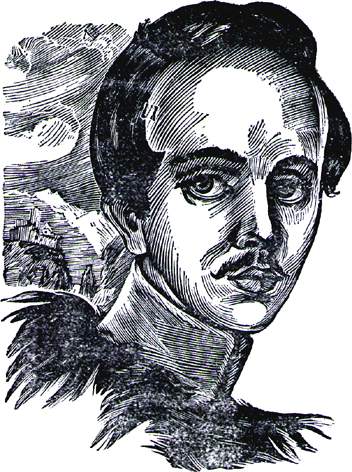 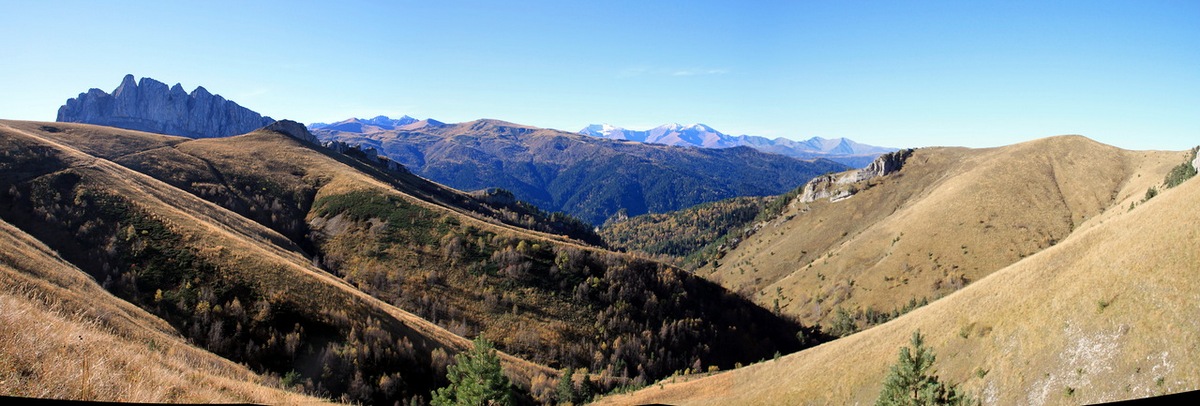 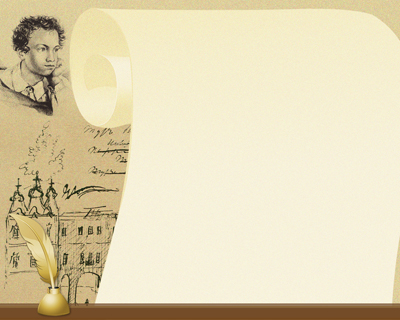 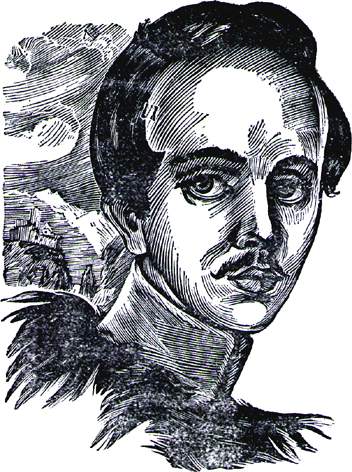 Кавказ
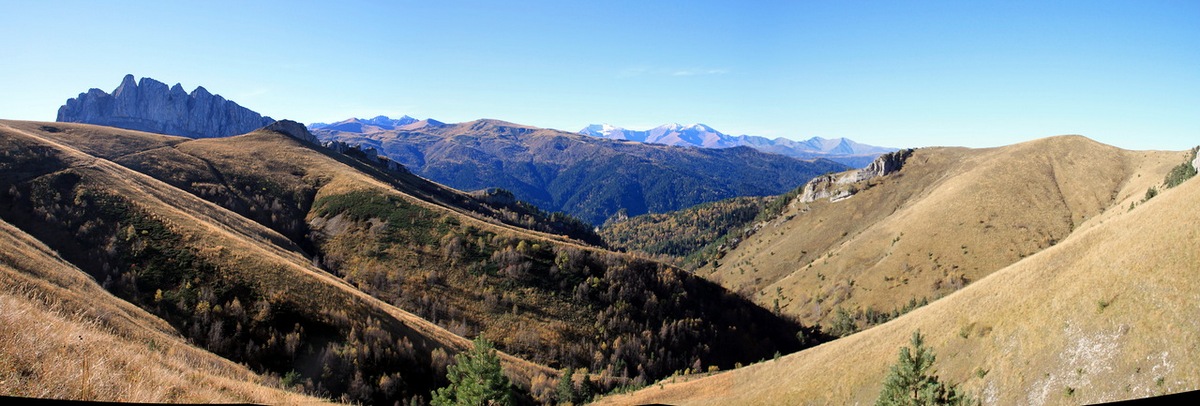 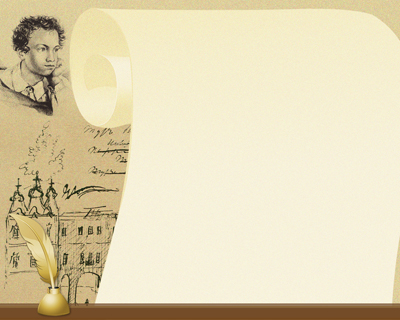 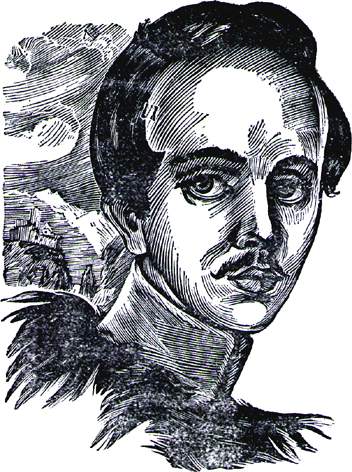 ► Какую колыбельную песню написал Михаил Юрьевич Лермонтов?
 
а) «Гусарская колыбельная»;
б) «Казачья колыбельная»;
в) «Партизанская колыбельная»;
г) «Солдатская колыбельная».
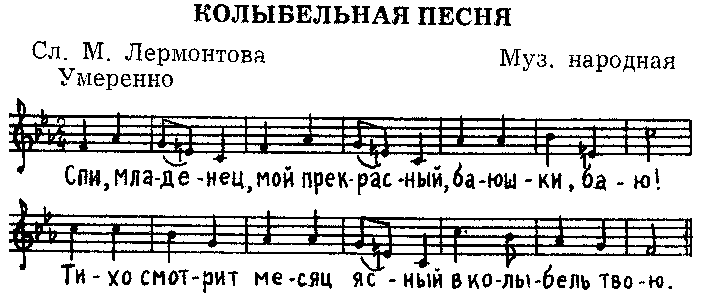 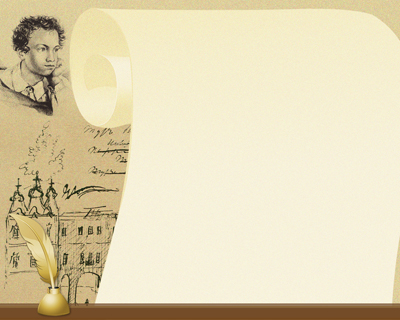 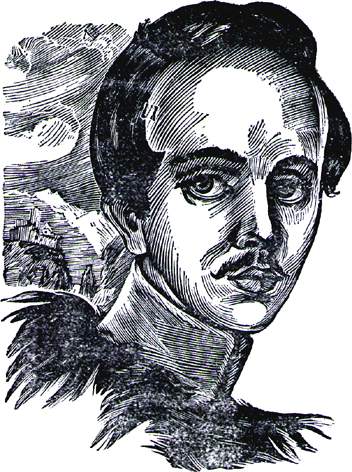 «Казачья колыбельная»
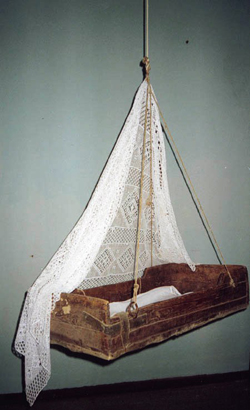 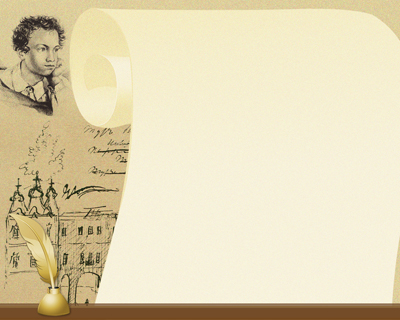 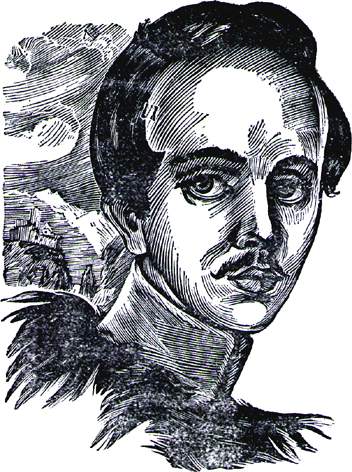 ► Какое стихотворение Лермонтов посвятил Пушкину?
а) «Слава»;
б) «Поэт»;
в) «Смерть поэта»;
г) «Пророк».
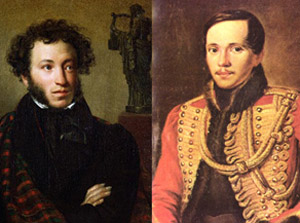 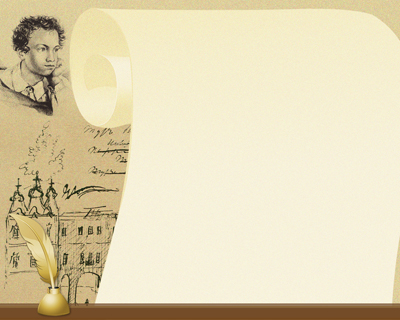 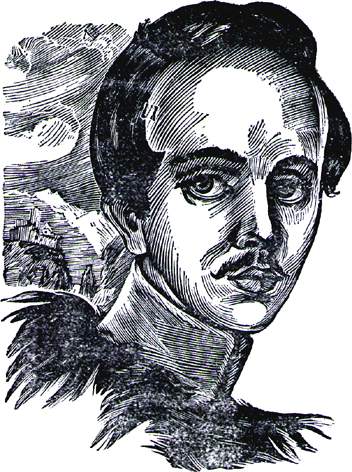 «Смерть поэта»;
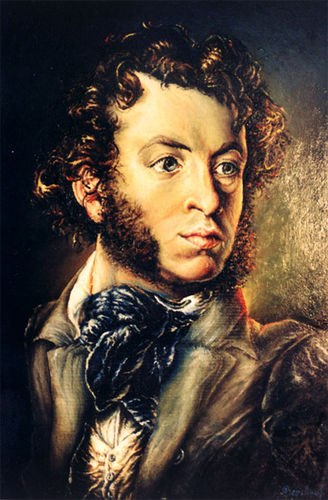 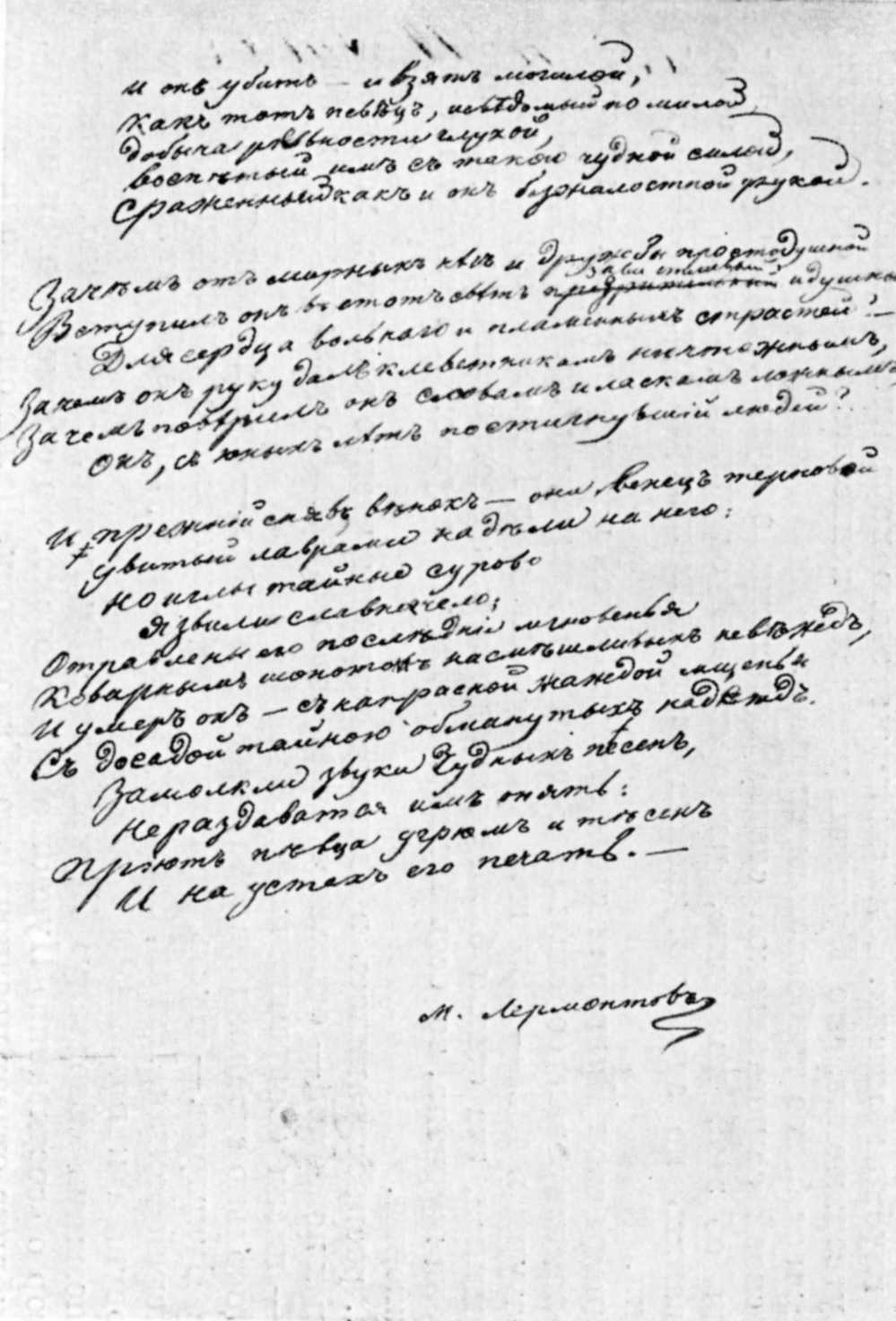 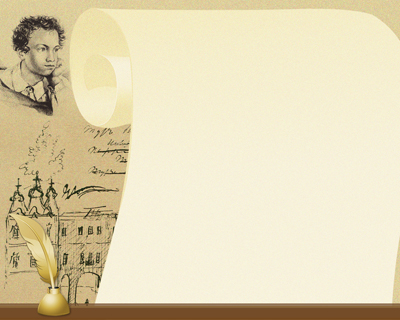 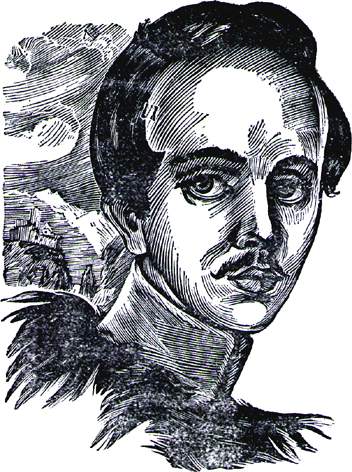 ► Где и как погиб М.Ю. Лермонтов?
а) В Тарханах от болезни;
б) В бою при Валерике;
в) В Пятигорске на дуэли;
г) В горах под завалом.
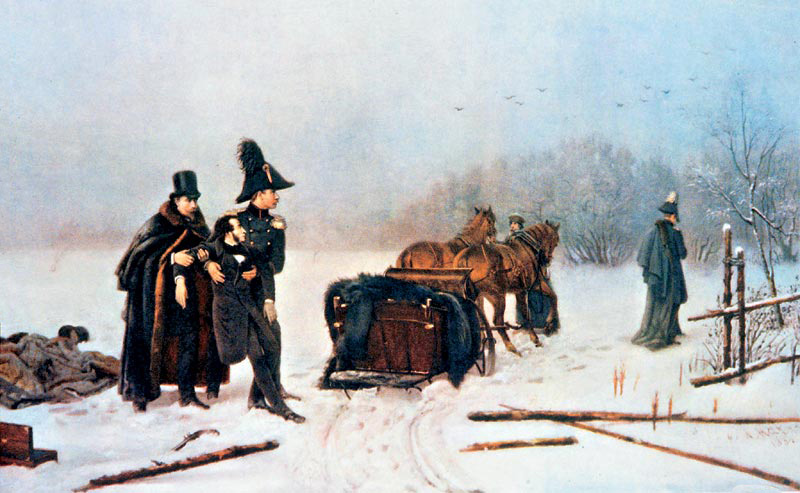 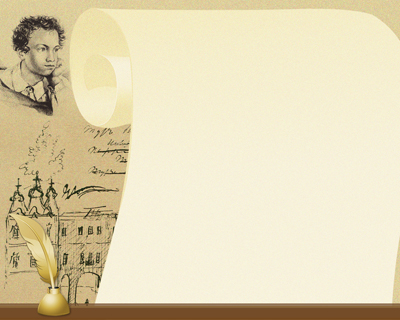 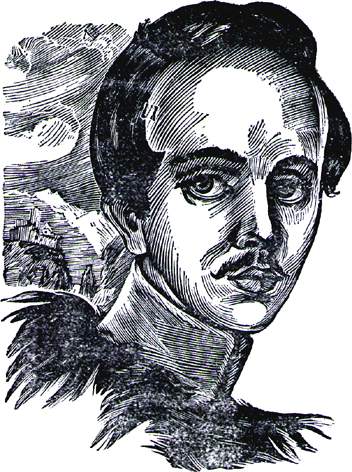 В Пятигорске на дуэли
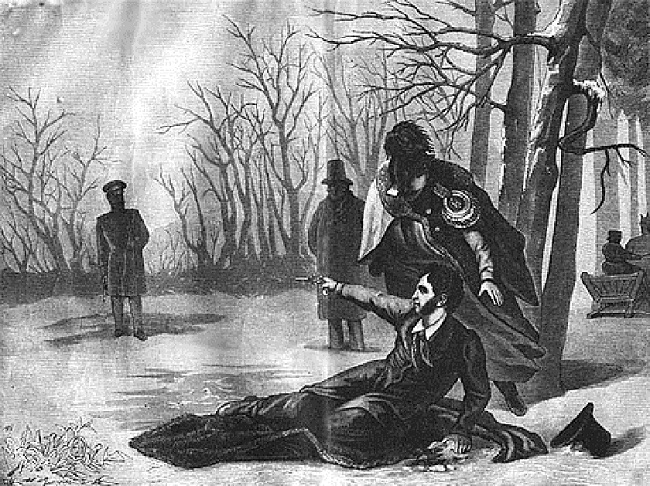 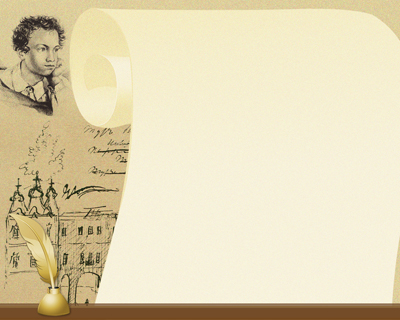 ► Как звали убийцу М.Ю. Лермонтова?
а) Н. Мартынов;
б) К. Данзас;
в) Ж. Дантес;
г) А. Дельвиг.
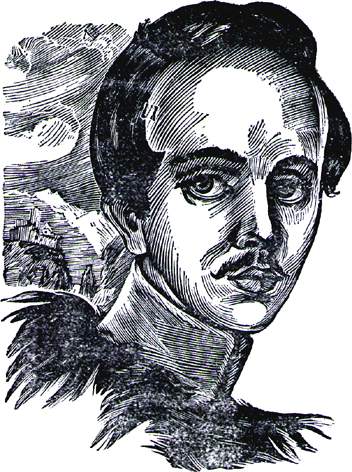 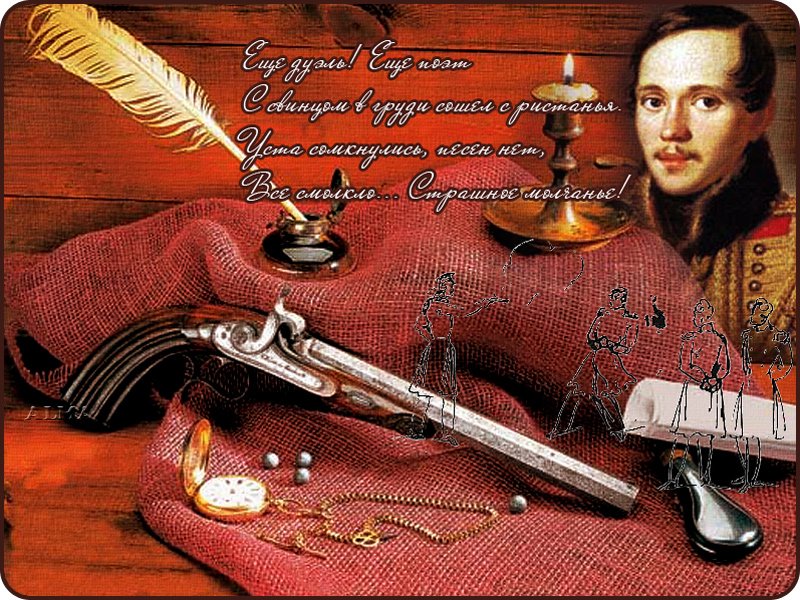 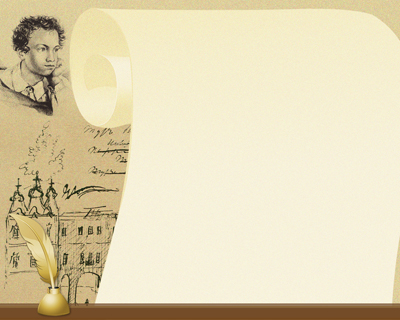 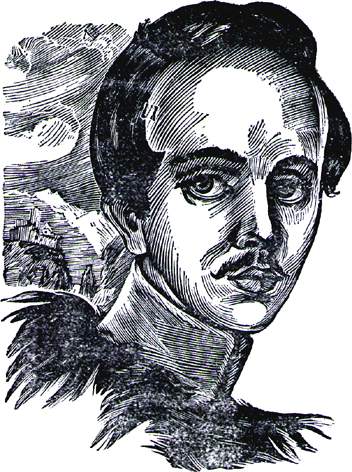 Н. Мартынов
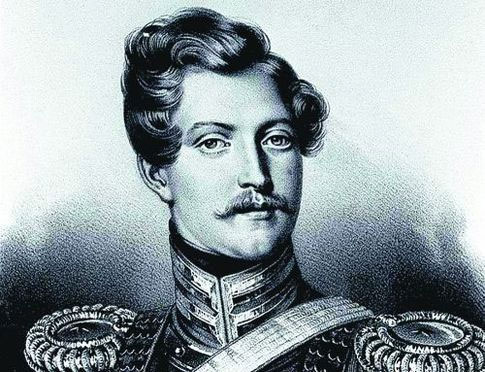 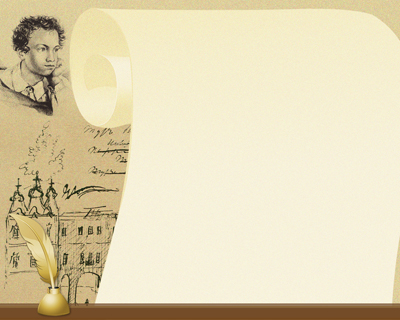 Перед Вами картины известного художника. Назовите фамилию имя отчество художника
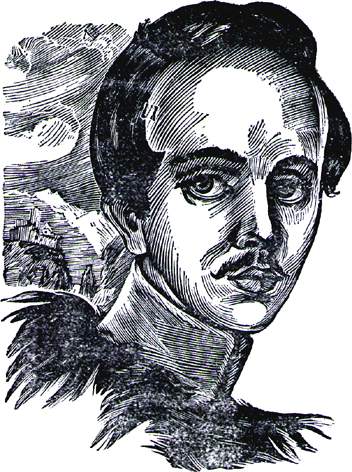 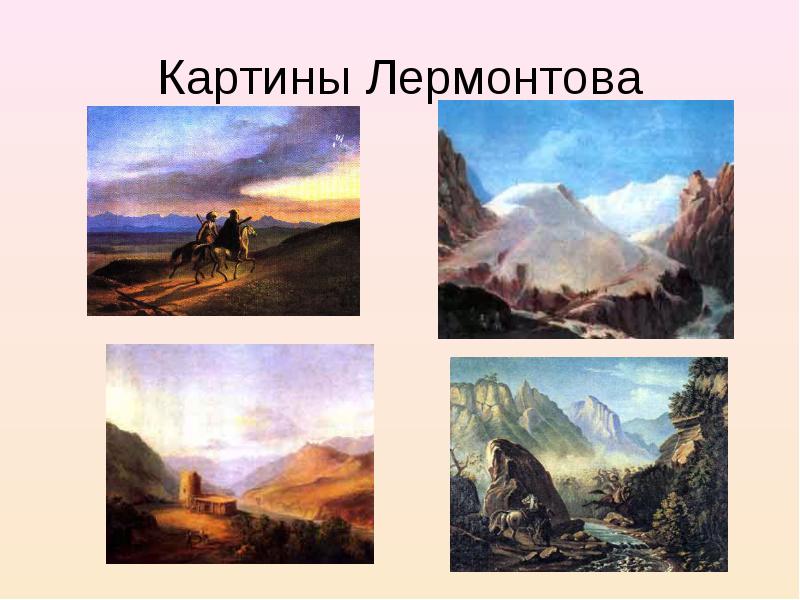 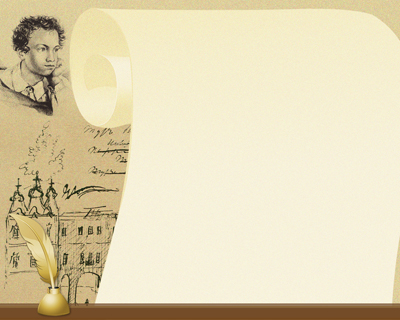 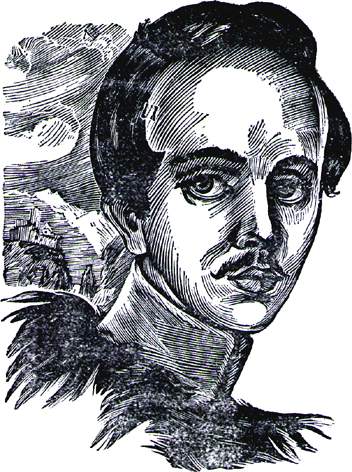 М. Ю. Лермонтов
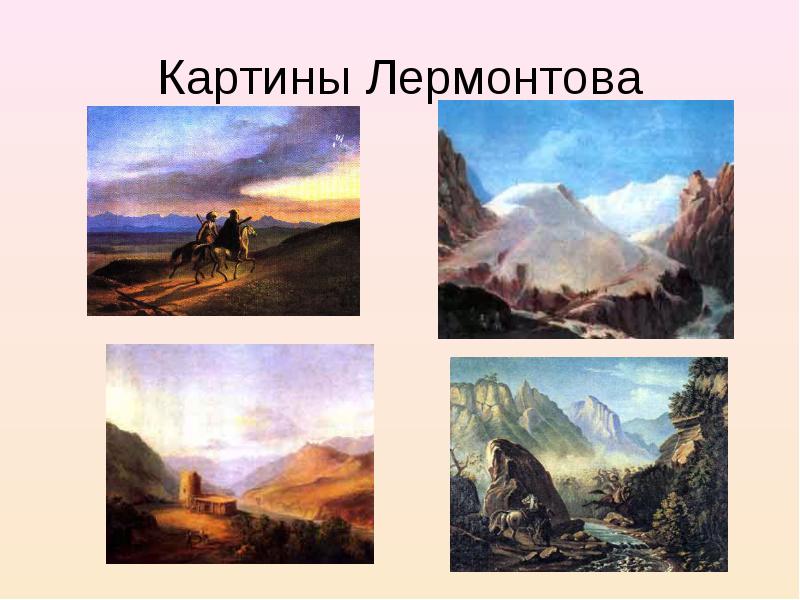 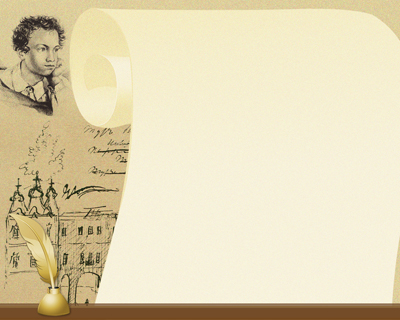 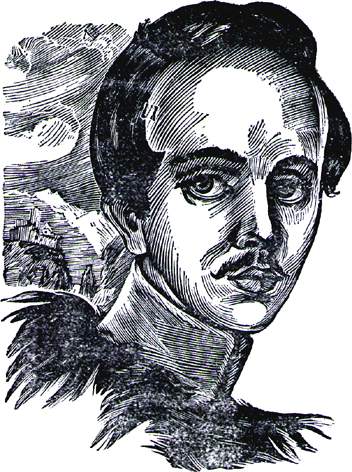 ► Какое слово пропущено в лермонтовском
афоризме: «Все это было бы смешно, когда бы не
было так …»
а) Нудно;
б) Трудно;
в) Грустно;
г) Опасно.
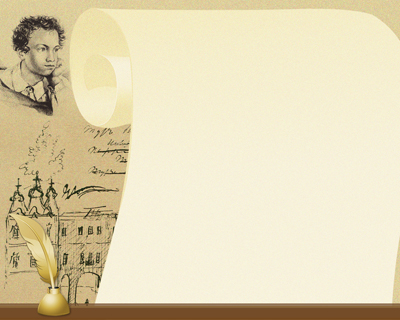 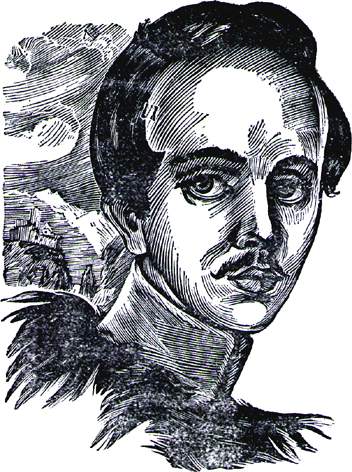 Грустно
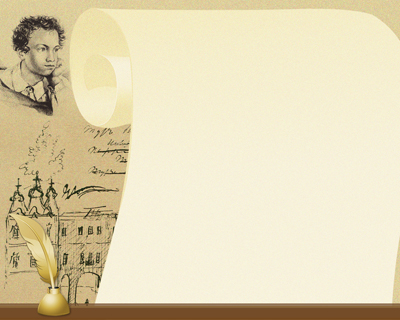 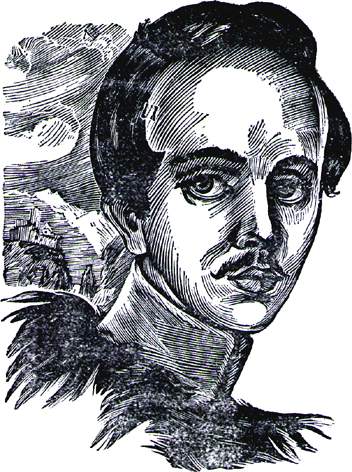 ► Вставьте пропущенное слово в строки
Лермонтова, ставшие афоризмом: «Делить веселье
все готовы. Никто не хочет ... делить».
а) Горе;
б) Труд;
в) Грусть;
г) Срок.
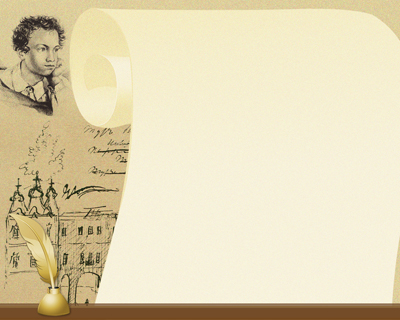 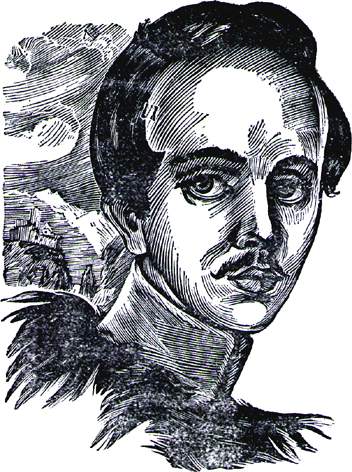 Грусть
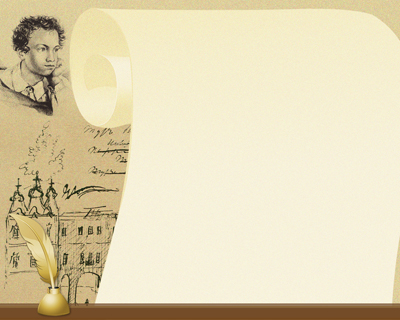 ► На сколько лет Лермонтов младше Пушкина?
а) На 10 лет;
б) На 15 лет;
в) На 20 лет;
г) На 30 лет.
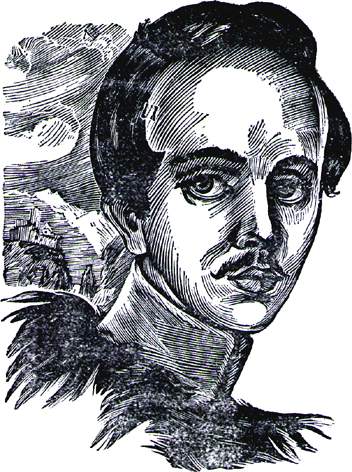 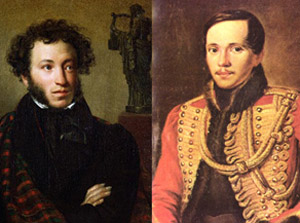 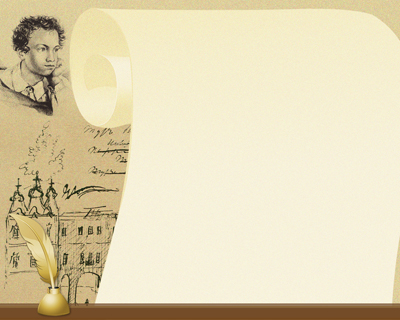 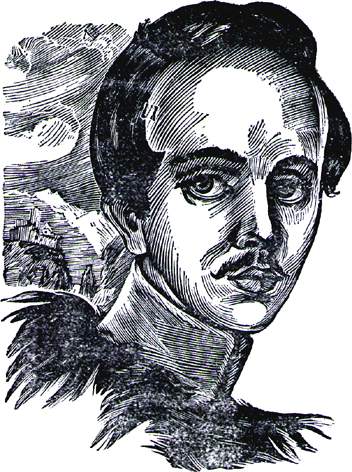 На 15 лет
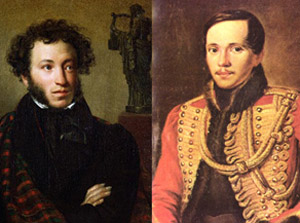 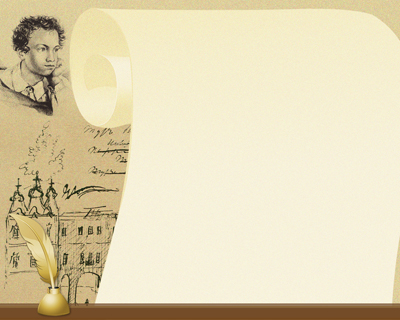 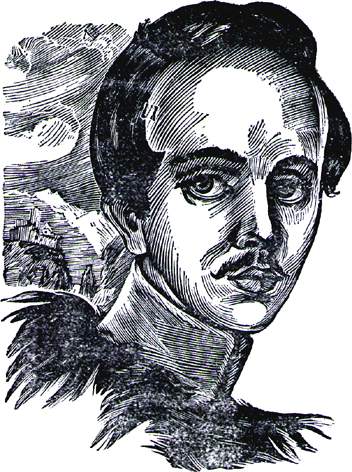 Были ли  лично  знакомы М.Ю.Лермонтов и А.С.Пушкин
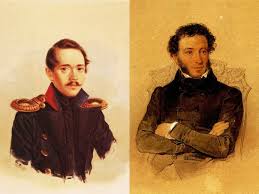 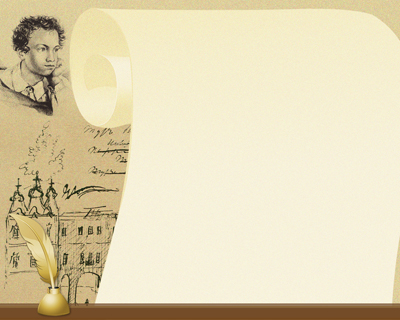 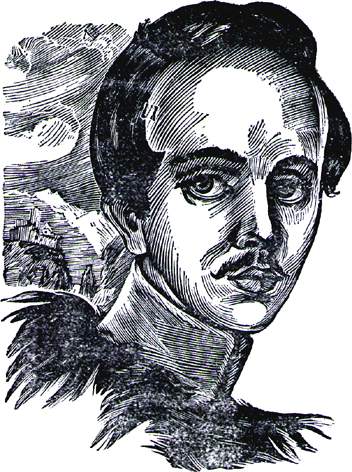 Нет
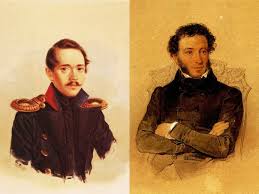 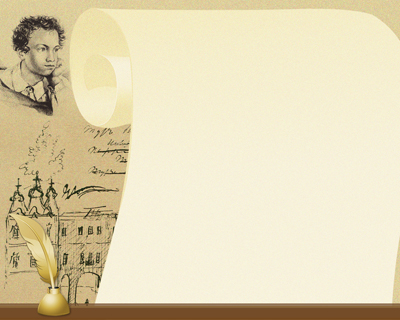 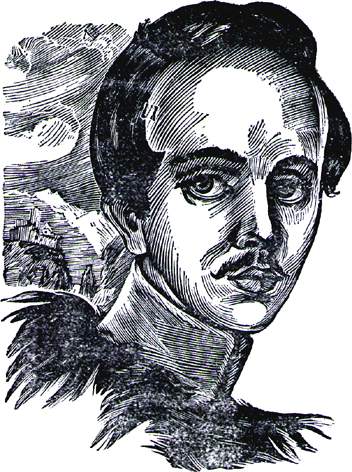 Доскажи слово!
1.Могучее, лихое племя:
…………..- не вы.
2. Повсюду стали слышны речи:
«Пора добраться до картечи!»
И вот на поле грозной …….
Ночная пала тень.
3. Ведь были ж схватки боевые?
 Да, говорят, ещѐ какие!
 Недаром помнит вся………….
 Про день Бородина!
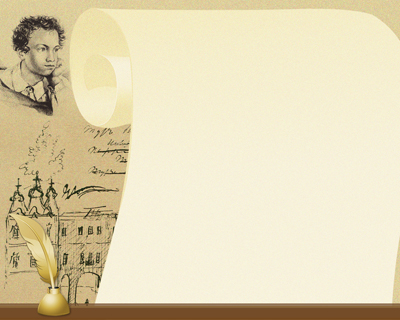 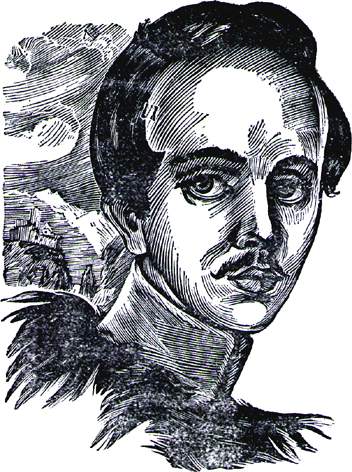 -богатыри-сечи,-Россия
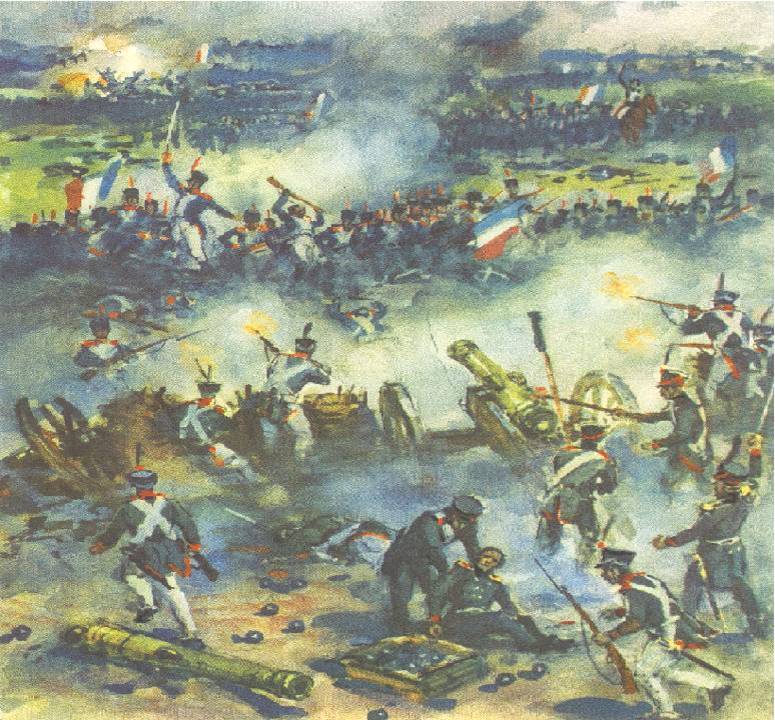 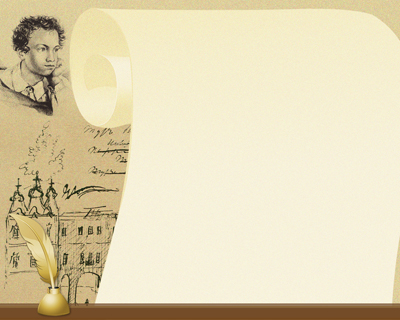 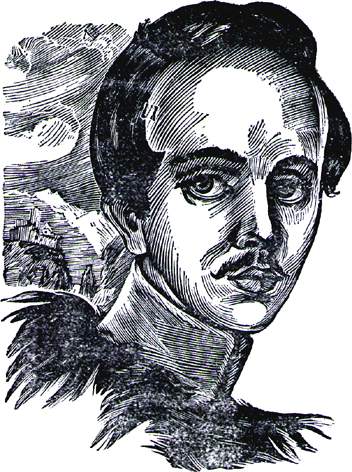 Использованные источники
http://zanimatika.narod.ru/RF25_Lermontov.htm
chttp://nsportal.ru/shkola/literatura/library/2013/06/08/viktoriny-po-tvorchestvu-myulermontova
http://podverbnayai.jimdo.com/
http://yandex.ru/images/search?img
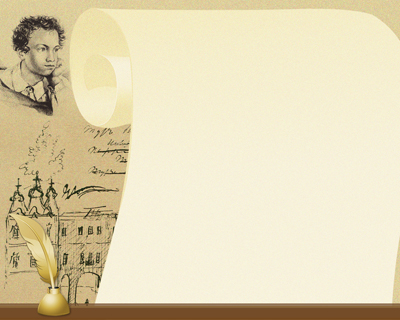 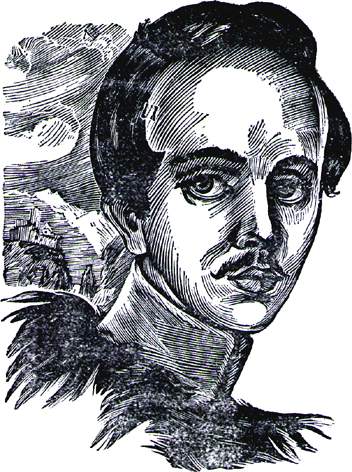 Спасибо за внимание!
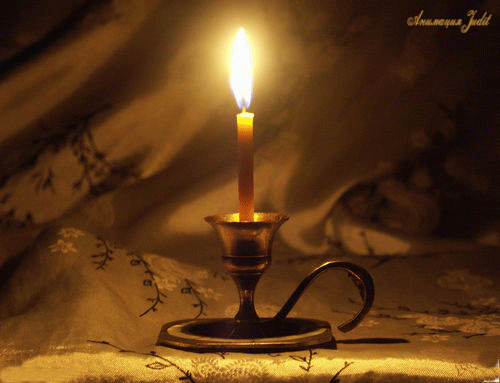